Using the New and ImprovedCremation Module in EDRSInformation for Funeral Directors
Over one year in the making...
Using input from local medical examiners, funeral directors, and OCME district staff, the OCME has been working with Vital Records to develop and implement a new and improved cremation module.
All cremation authorizations (CME-5s) will now be done electronically.  
This will improve efficiency for funeral homes, local medical examiners, and the assistant chief medical examiners in the district offices.
When you list “Cremation/Incineration” as the disposition, you will see this message in red.  This is a reminder to request the cremation certificate electronically from the OCME.
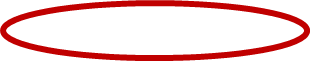 In order to request the form electronically, once medical certification has been completed, you will go to “Create/Print Forms.”  And then to “Create/New” for Cremation Certificate.
On the Cremation Certificate Request page, you will select a Local Medical Examiner or the OCME district office to complete the cremation view.  
There is a note in red to remind the funeral director that the Local Medical Examiner or OCME district office must be contacted to coordinate the examination.  You should not select a LME until you have confirmed that the LME is available.   Once you select the Medical Examiner, then choose “Request Cremation.”
This cremation has been requested and assigned to a Local Medical Examiner.  If it needs to be reassigned, you may do so by using the “Reassign” button.
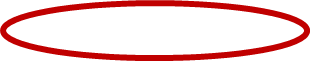 Once the Local Medical Examiner or Assistant Chief Medical Examiner at the district office has reviewed the signed death certificate and examined the decedent, they will authorize cremation in EDRS.  Once that has been done, the funeral home will then be able to print the cremation certificate here in EDRS.
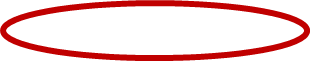 Additionally, funeral directors will now be able to request cremations electronically when green border death certificates have been dropped to paper.   This death certificate has been dropped to paper already.  As you can see, you can still choose “Create/New” under Cremation Certificate.
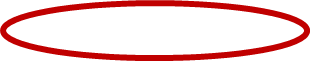 When the Medical Examiner attempts to approve the cremation, he or she will see that the Cause of Death field has been left blank.  They will have to review the signed, dropped to paper death certificate.  And they will then input the cause of death as it is written into this field in EDRS.
Here the Medical Examiner has updated the cause of death as it was written on the signed, dropped to paper death certificate.  And they have also approved the cremation.
[Speaker Notes: .]
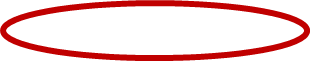 Once the Medical Examiner has viewed the decedent and electronically approved cremation, you will be able to print the cremation certificate.  This cremation certificate will include the cause of death as it was entered by the Medical Examiner who reviewed the signed dropped to paper death certificate.
What about a  Medical Examiner case?
One major change is that the Medical Examiner who certifies a death, will also be the Medical Examiner to authorize the cremation.

This will eliminate the need for a decedent to be examined twice.

Overall the entire process should be more efficient because of this.

You will still pay the LME directly if it is a LME case.

You will still pay the OCME district office directly if the cremation was approved by an Assistant Chief Medical Examiner.
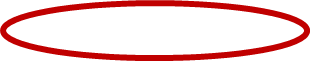 This is how a Medical Examiner case will appear to the funeral home.  Here you can see that the Local Medical Examiner or OCME district office has not yet updated the payment status.  You can click “View” to see more information.
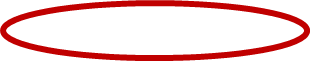 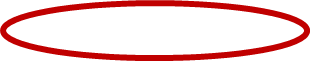 When you click “View” you can see that the Cremation Payment Status is pending.  You can also see the name of the Medical Examiner that examined the decedent.
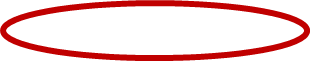 Once the Local Medical Examiner or OCME district office has received payment, they will update the payment status in EDRS.  At this point, you can see that the payment status has been updated, and the Cremation Certificate is now available to be printed.
Next up...
After multiple rounds of testing by funeral industry partners, local medical examiners, and OCME staff, the updated cremation module will be implemented in the next update to EDRS.

Although the date is not confirmed at this point, it is expected to go live on June 15th or soon after.